Hannah used the children’s images as inspiration to create a series of illustrations for RSE Day
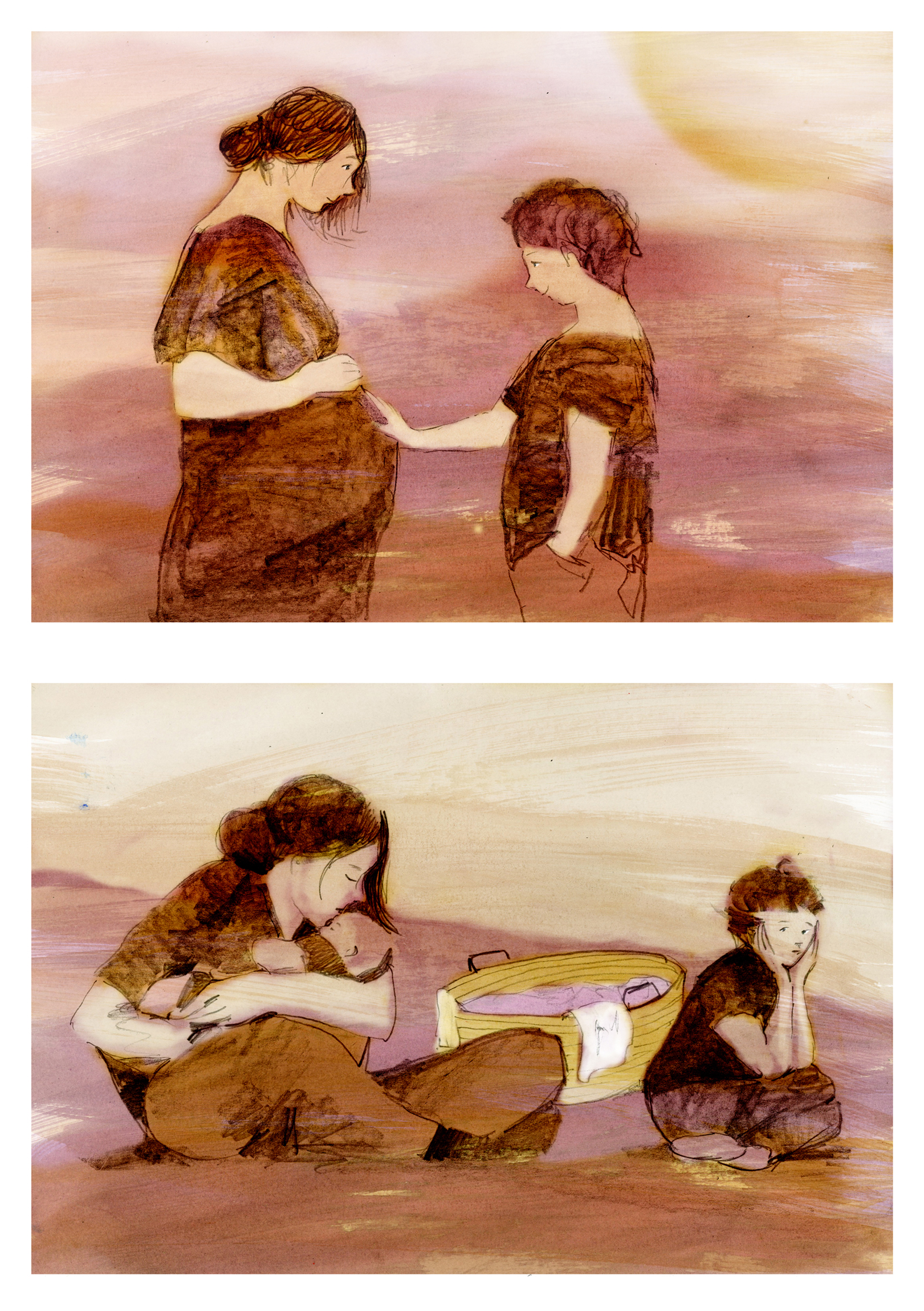 Changing Families:
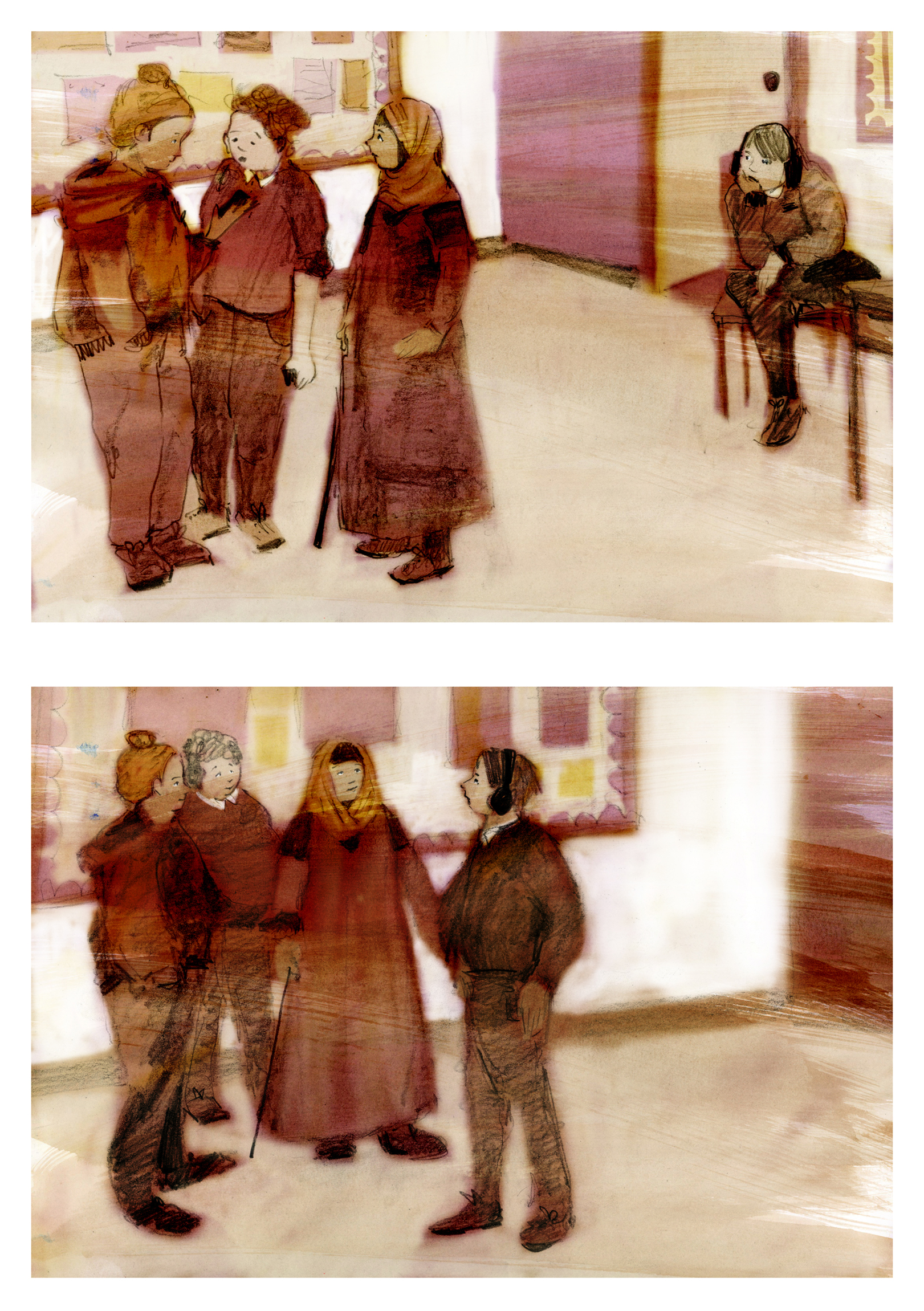 Changing Friendships:
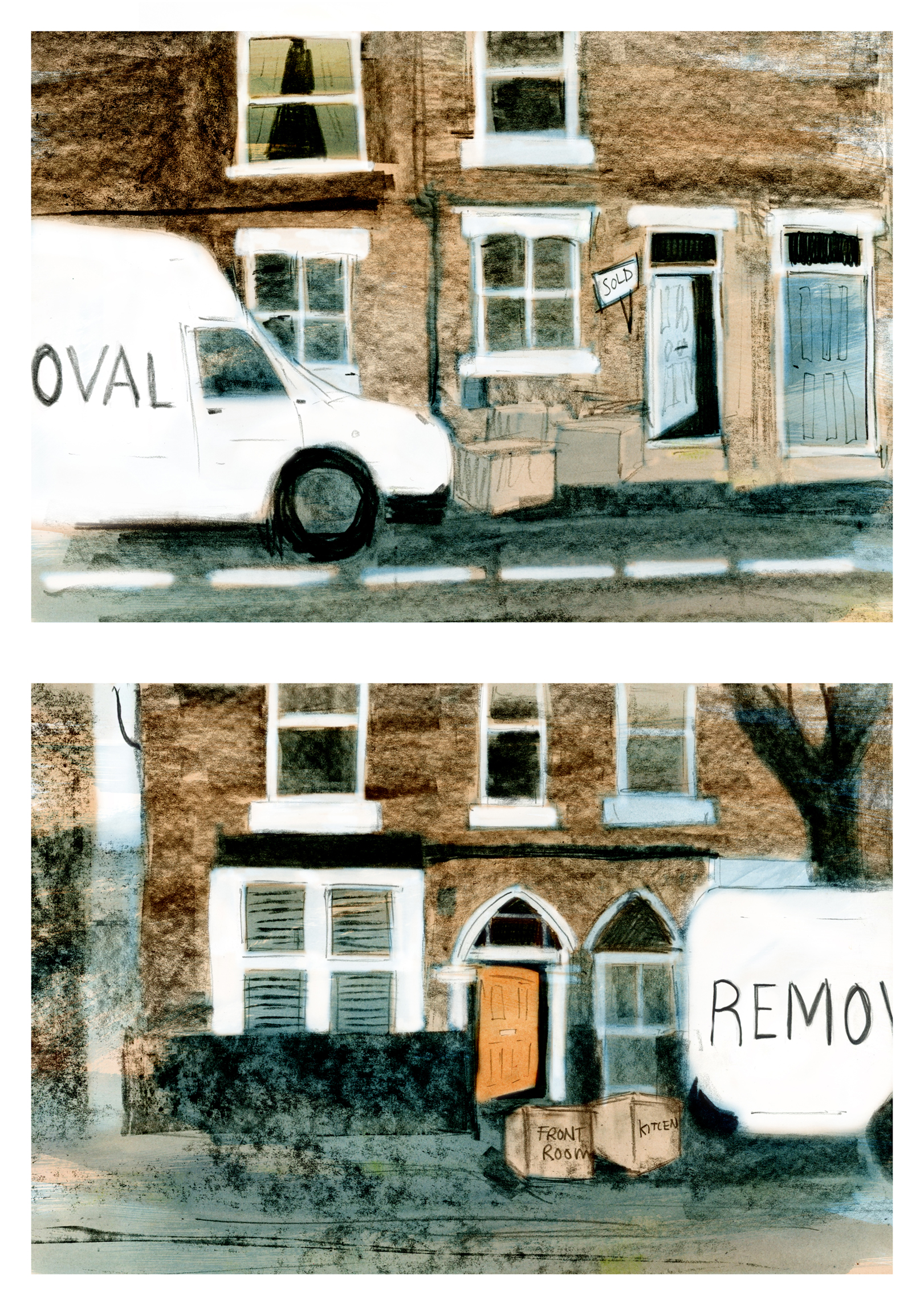 Changing Homes:
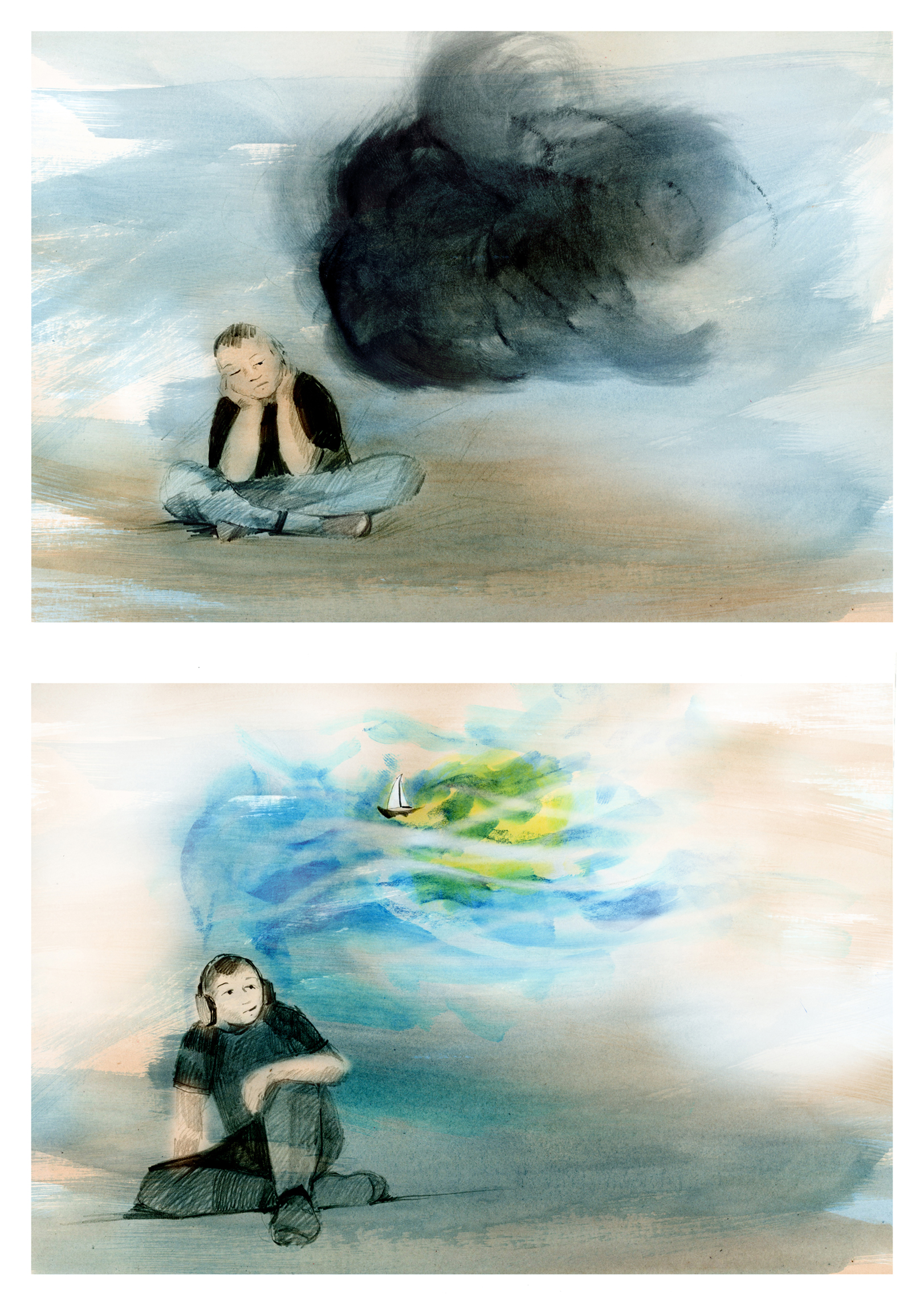 Changing Minds:
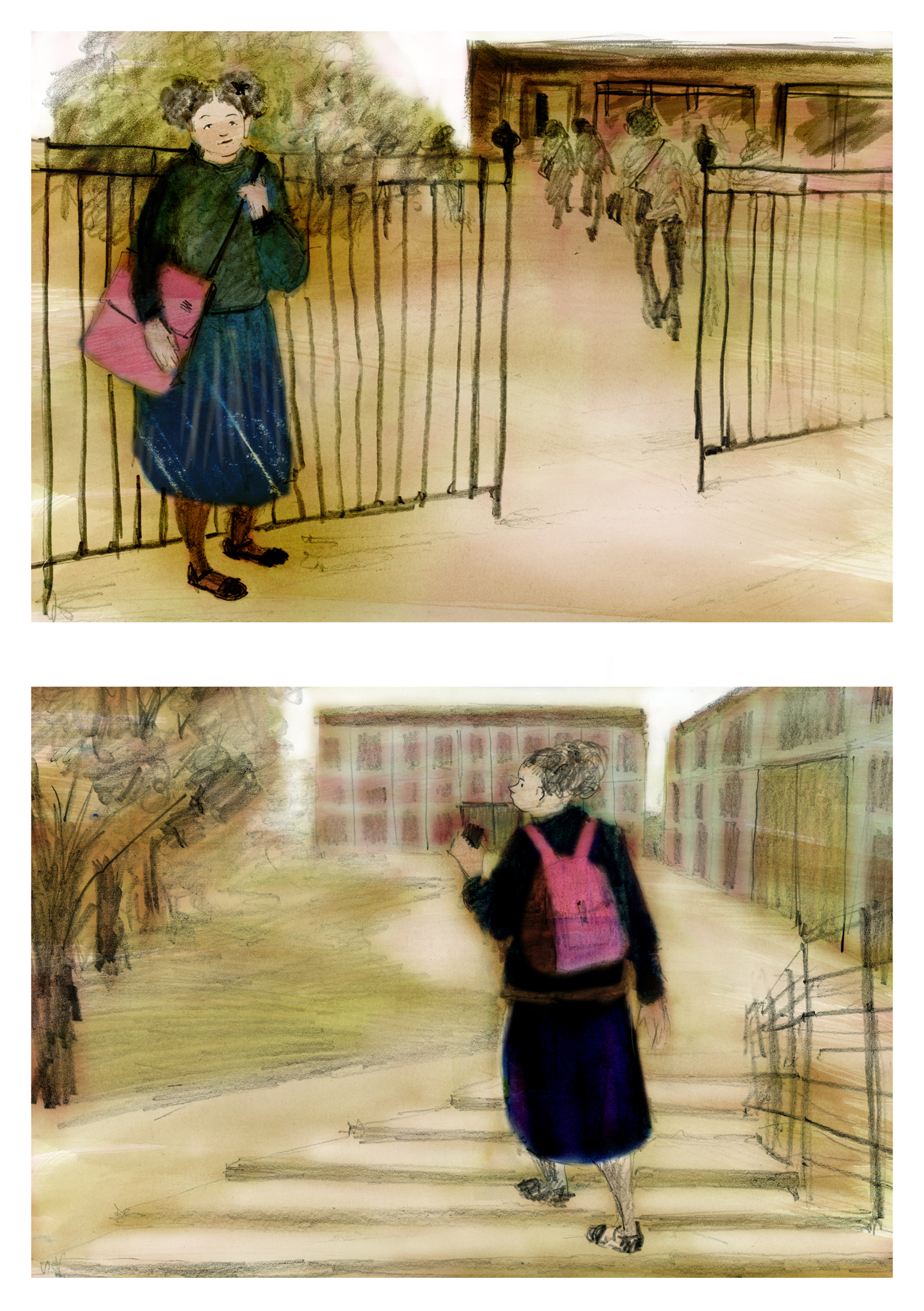 Changing Schools:
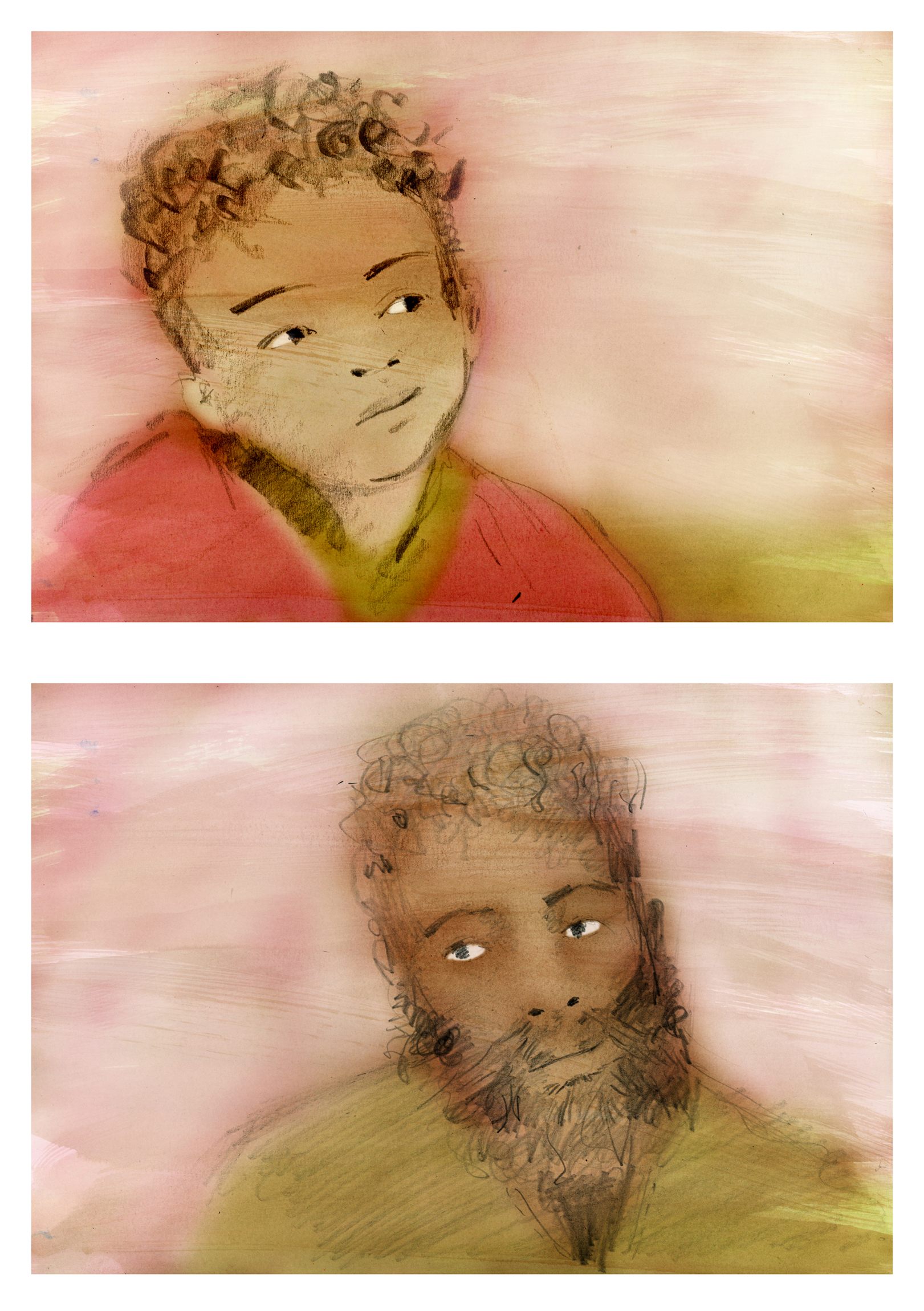 Changing Bodies: